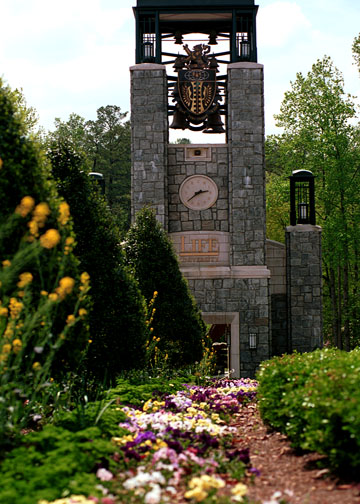 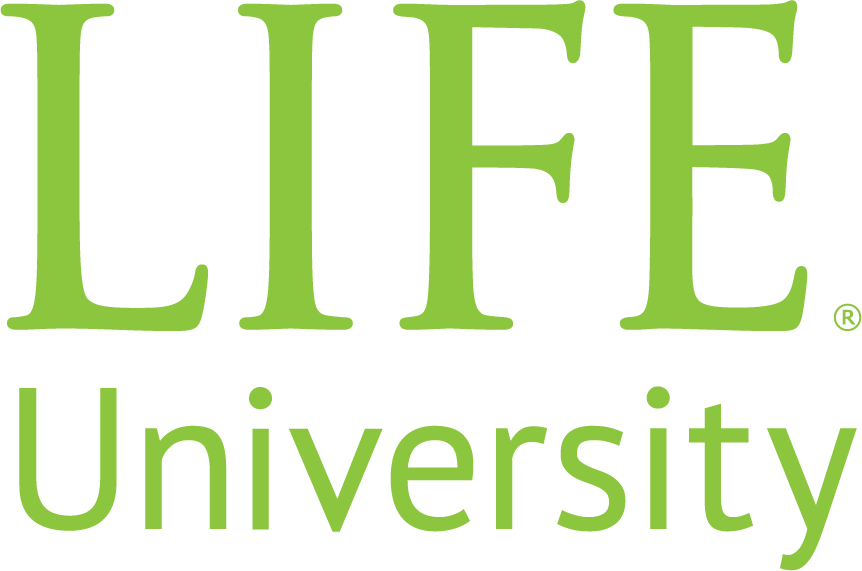 Click to edit subtitle
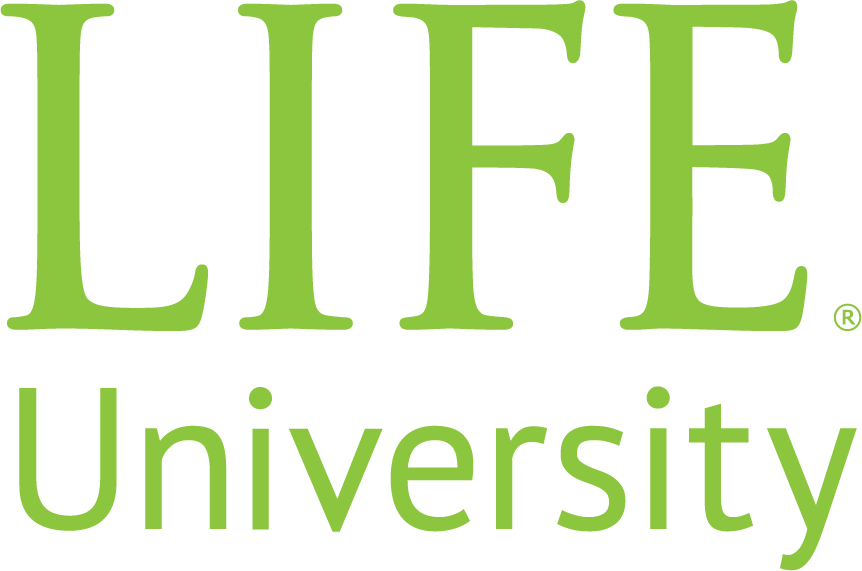 Click to edit title
Presenters
[Firstname Lastname], [Title]
[Company]
[Firstname Lastname], [Title]
[Company]
[Firstname Lastname], [Title]
[Company]
[Firstname Lastname], [Title]
[Company]
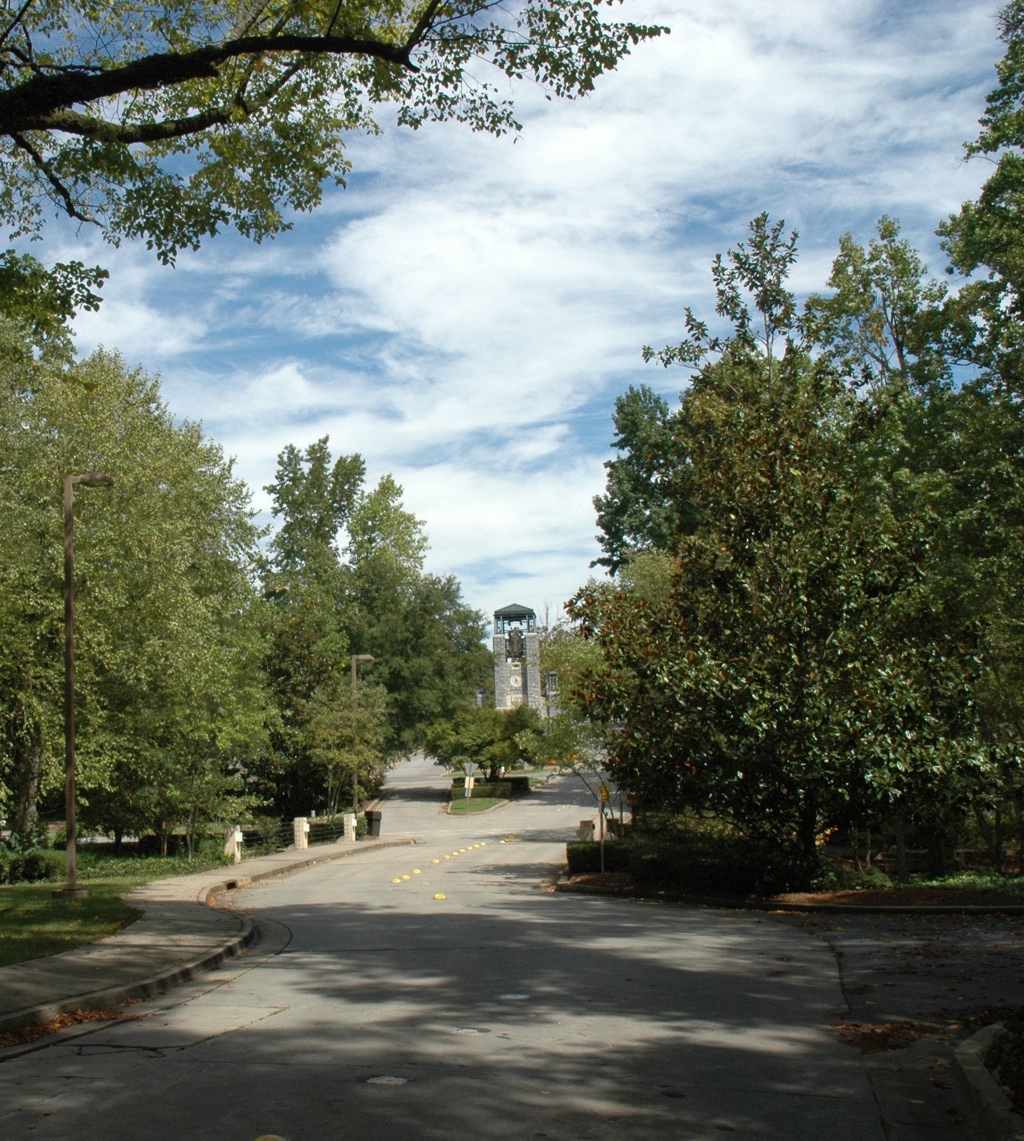 Click to add title
Click here to add paragraph
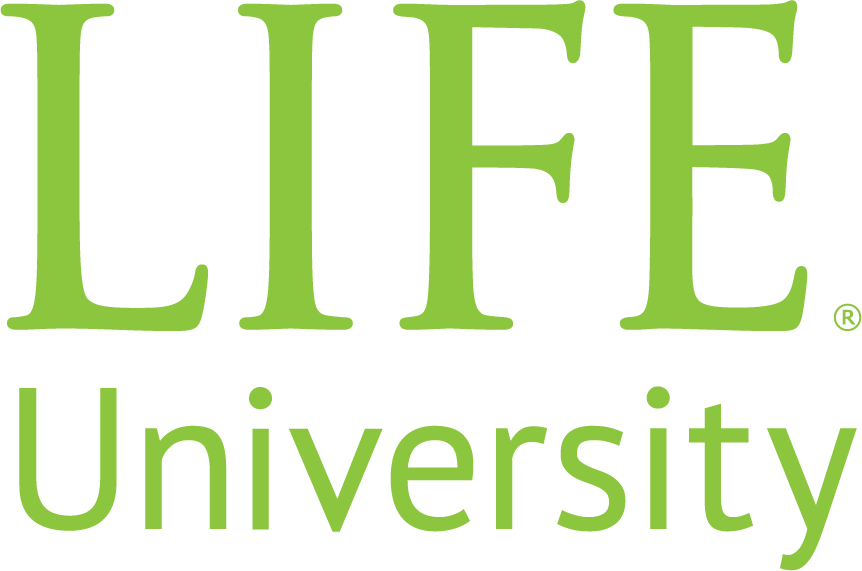 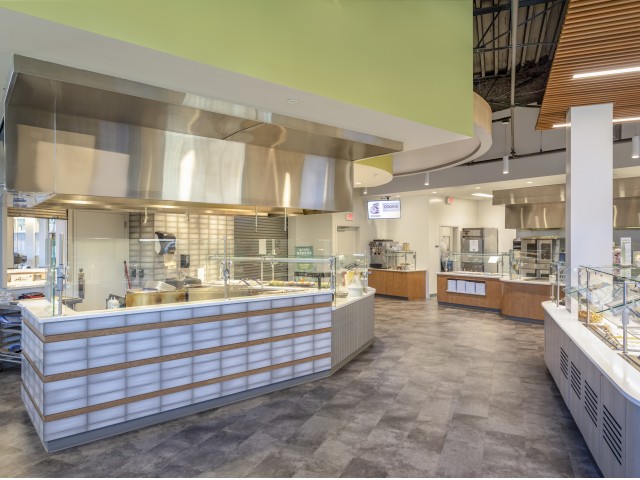 Click to edit subtitle
Click to edit title
Click to add title
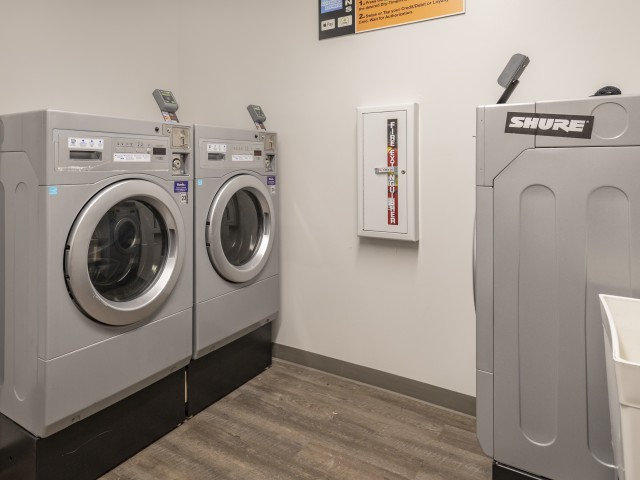 Click here to add paragraph
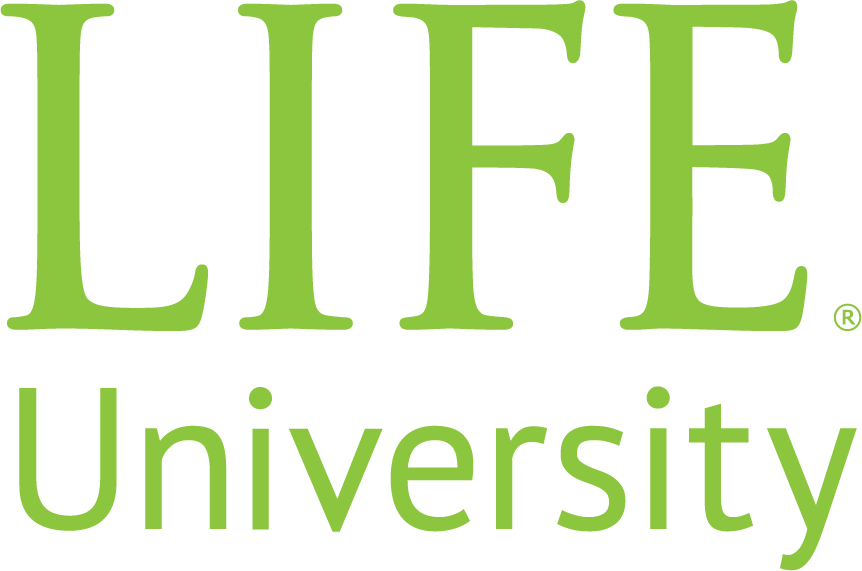 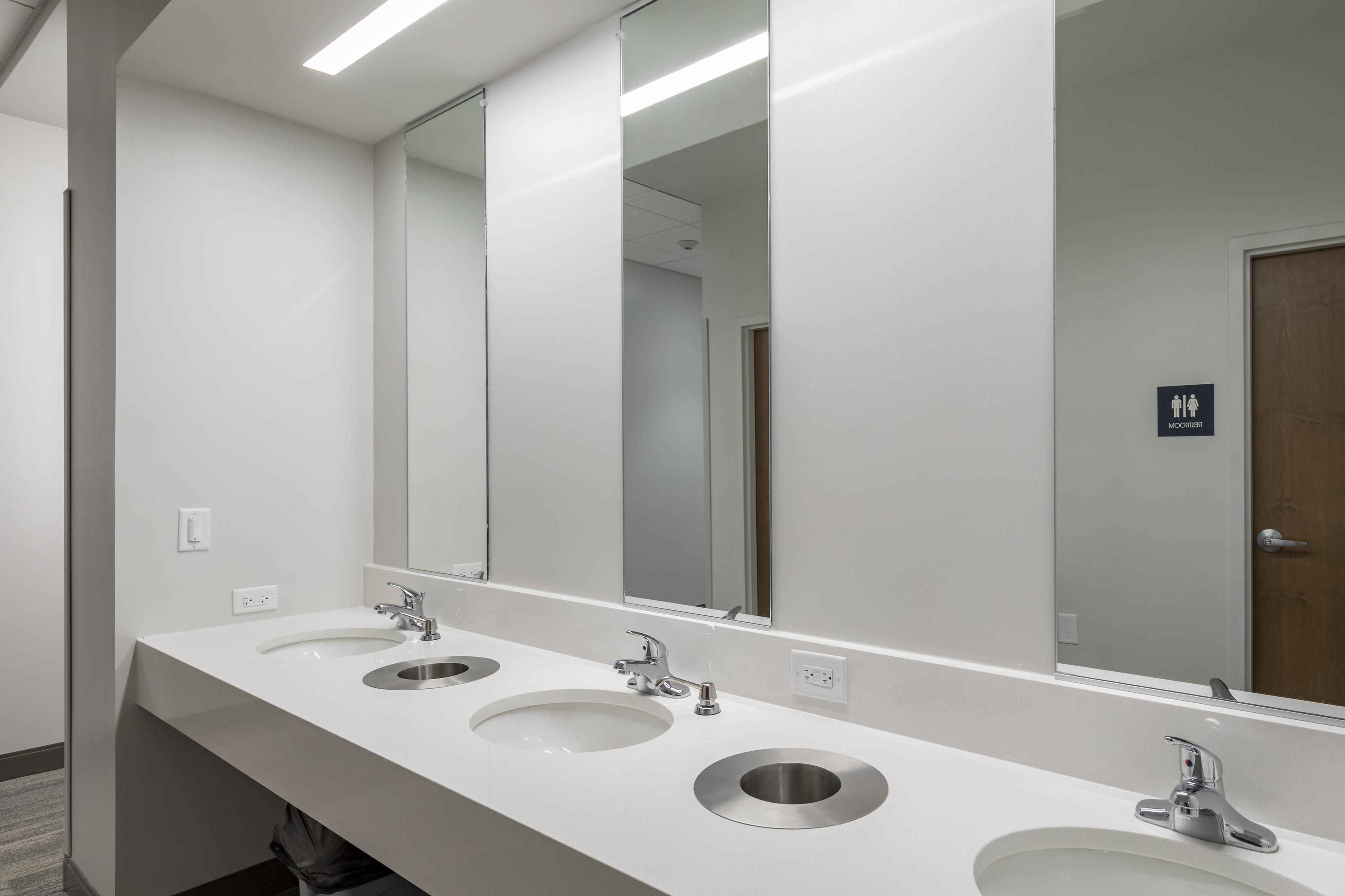 Click to add title
Click here to add paragraph
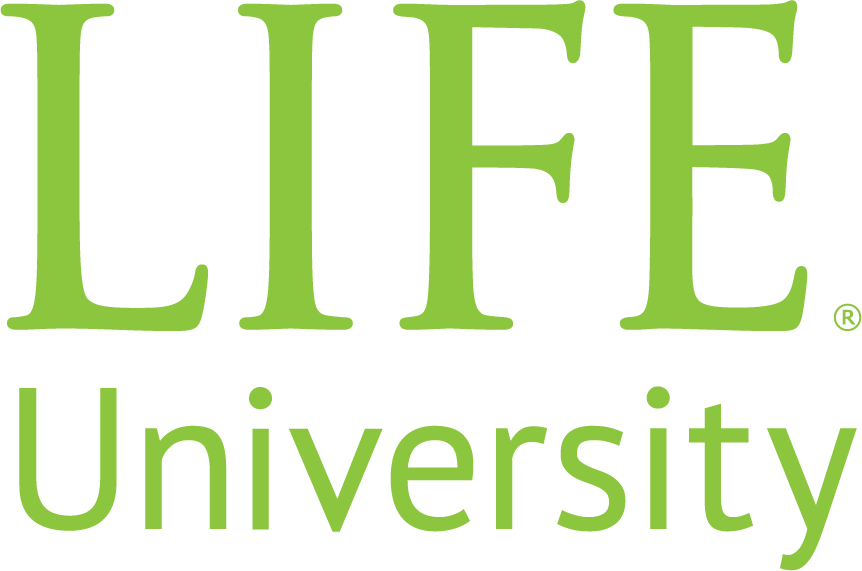 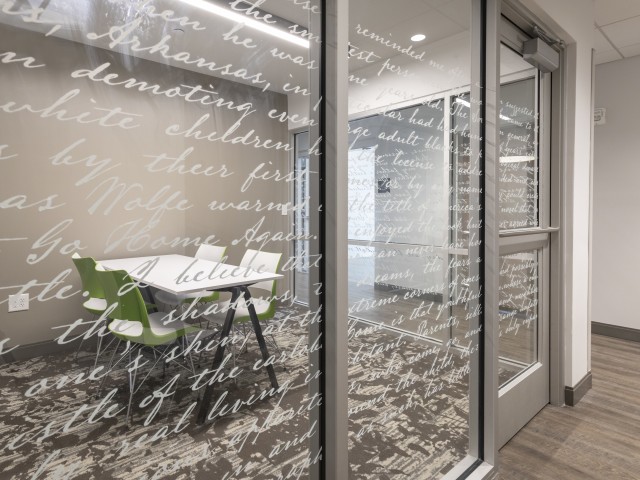 Click to add title
Click here to add paragraph
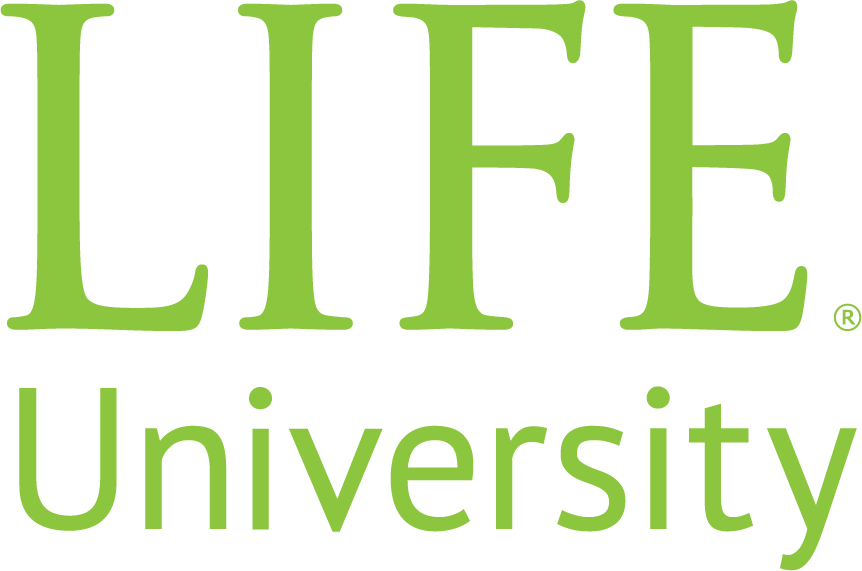 Click to add title
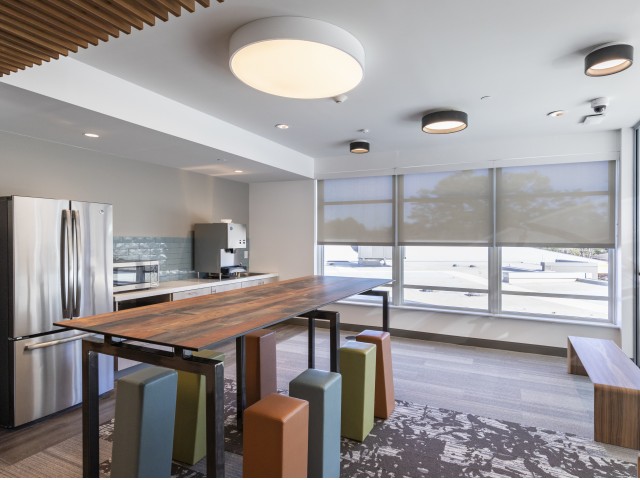 Click here to add paragraph
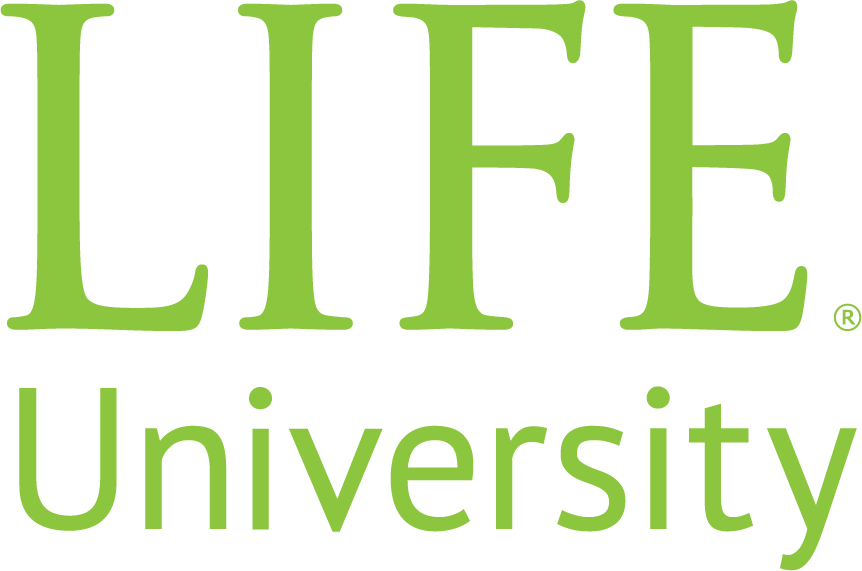 Click to add title
Click here to add paragraph
Click here to add paragraph
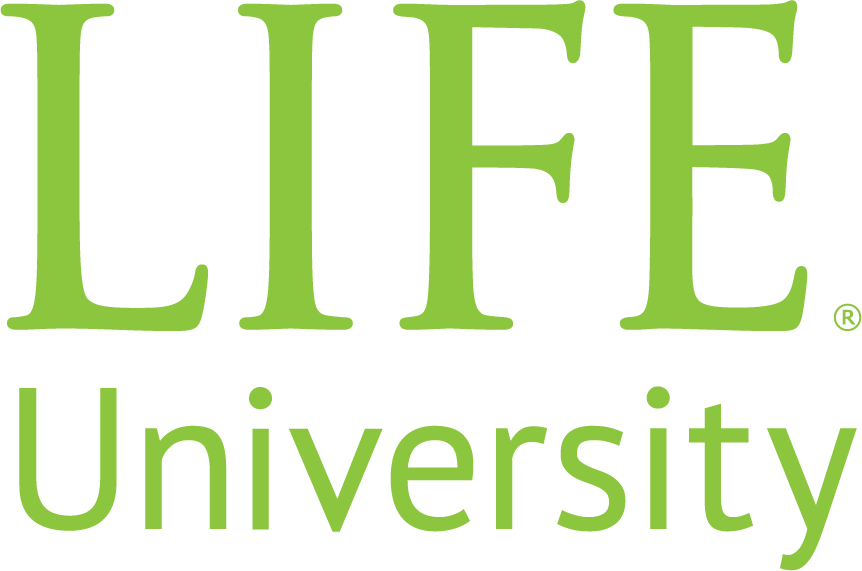 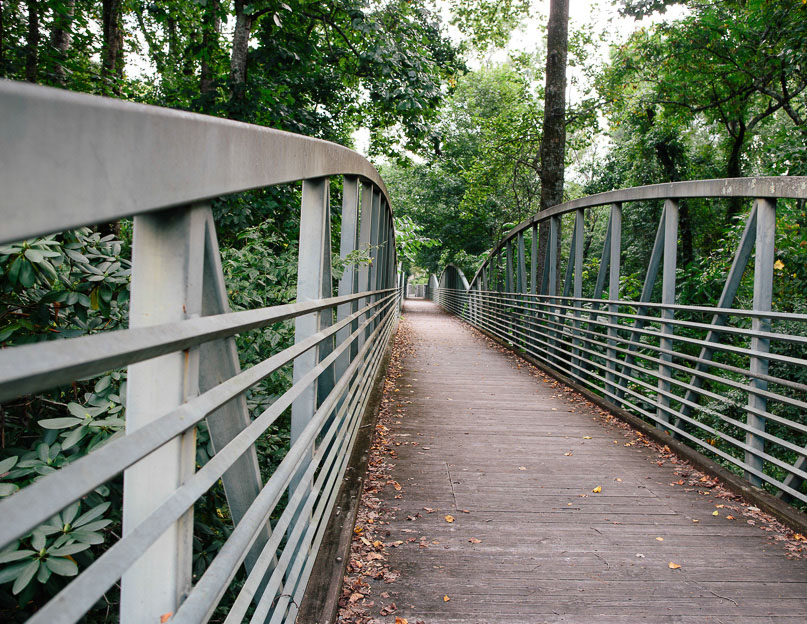 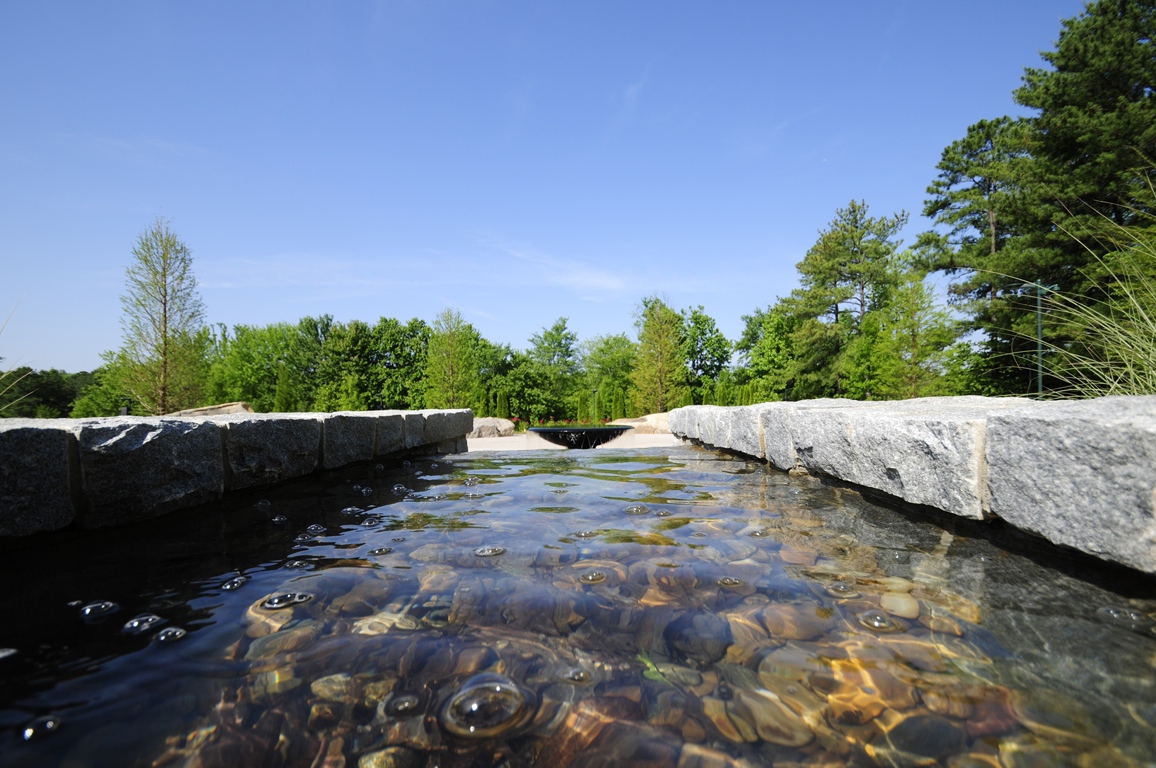 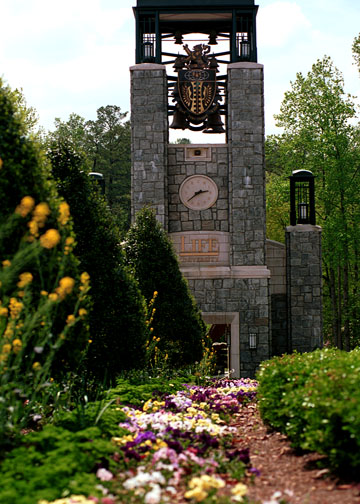 Click to add title
Click to add title
Click to add title
Click here to add paragraph
Click here to add paragraph
Click here to add paragraph
Click to add title
Click here to add paragraph
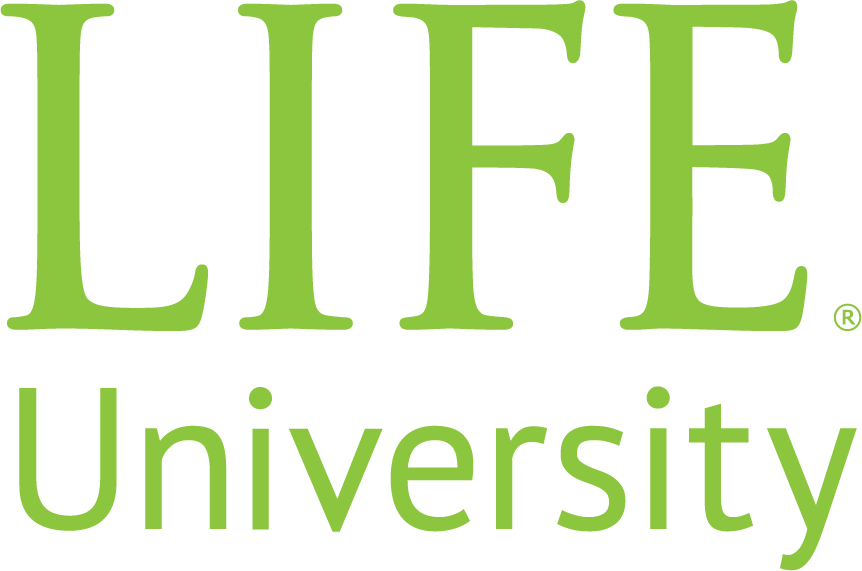 Click to add title
Click to add header
Click here to add paragraph
Click here to add paragraph
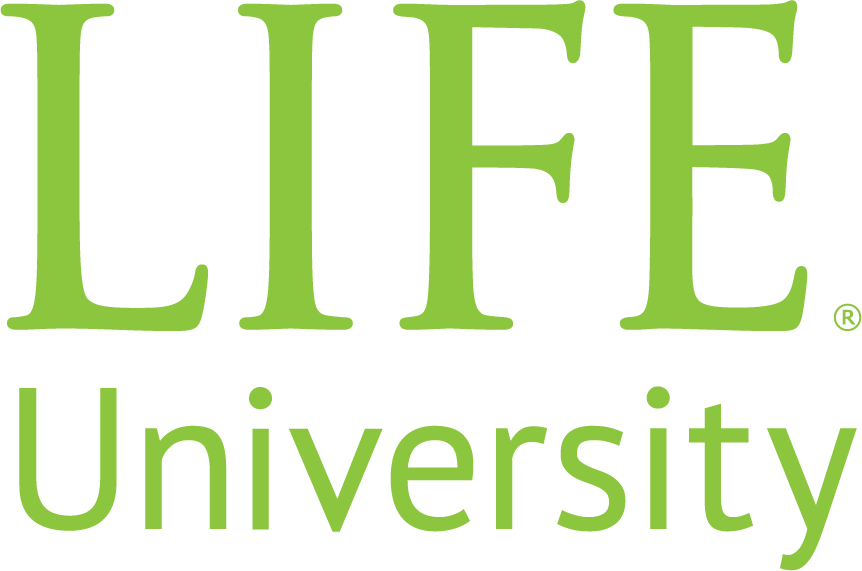 Click to add title
Click to add header
Click here to add paragraph
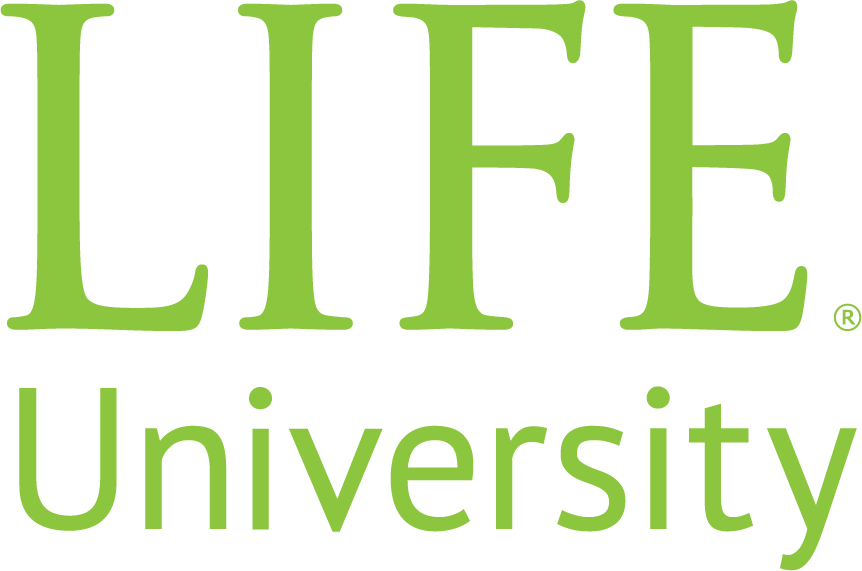 Click to add title
Click here to add paragraph
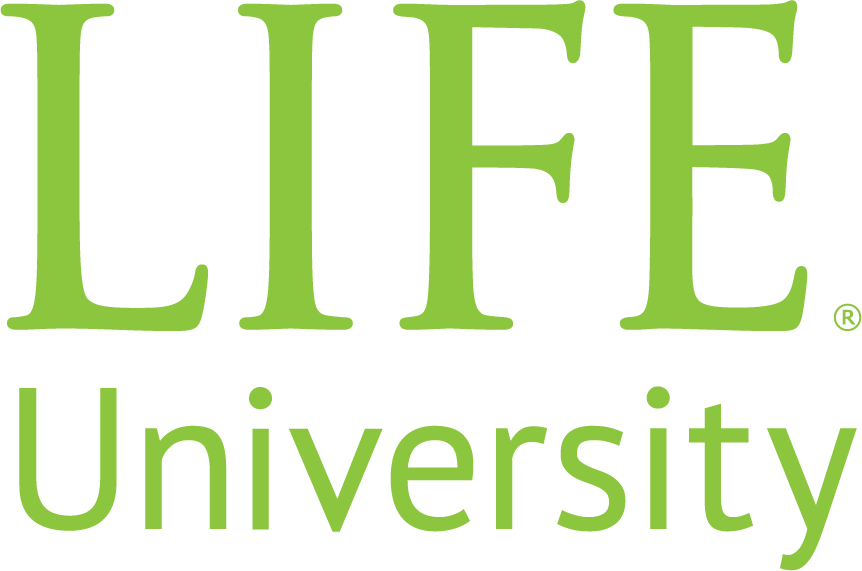 Click to add title
Click here to add paragraph
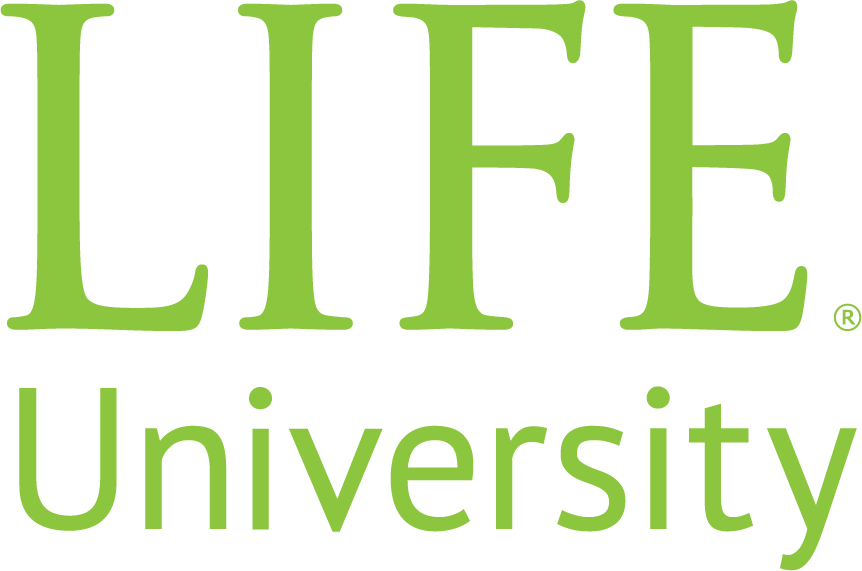